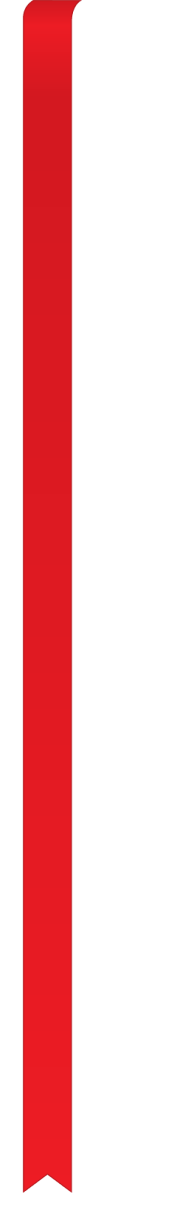 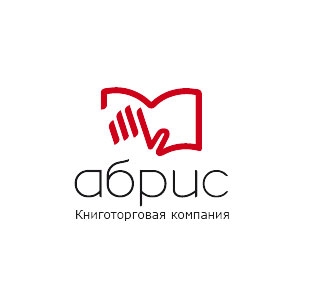 Книготорговая компания «Абрис»
Итоги сотрудничества 
с ОУ Санкт-Петербурга в 2022 г.
Условия работы на 2023г.
Горбачевская Людмила Вячеславовна,
коммерческий директор 
представительства компании «Абрис»
в Санкт-Петербурге
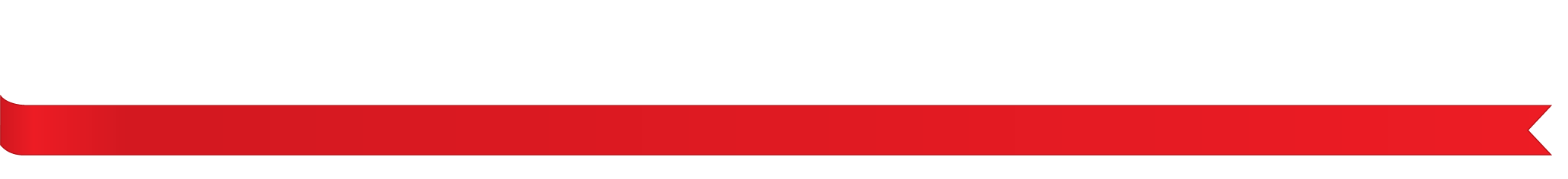 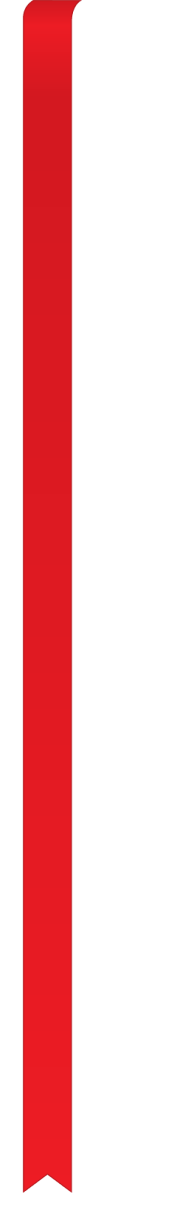 Условия, заявленные компанией «Абрис»* в декабре 2021 г., в рамках подготовительных мероприятий по обеспечению образовательных организаций Санкт-Петербурга учебной литературой в 2022 г.:
Издательские цены на продукцию всех издательств,                   
      входящих в Федеральный перечень учебников;
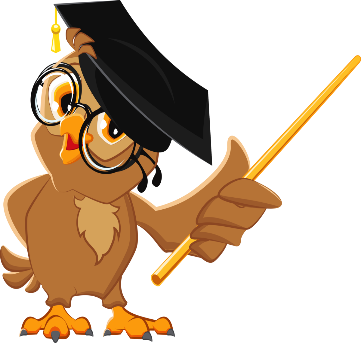 Единая ценовая политика, независимо от формы закупки:
электронный аукцион;
прямой договор (п. 4, п. 5 ст. 93 44-ФЗ);
размещение закупки в «электронном магазине».
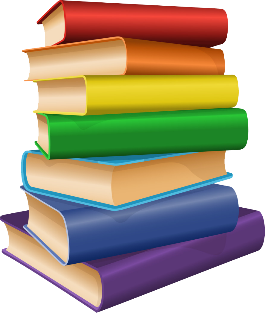 Единая ценовая политика, независимо от типа     продукции:
учебник;
рабочая тетрадь;
учебное пособие;
методическая литература;
прочее.
На всю продукцию 

цена «Абрис»
= 
цена Издательства
* Аналогичные условия были заявлены компанией «Виктория +»
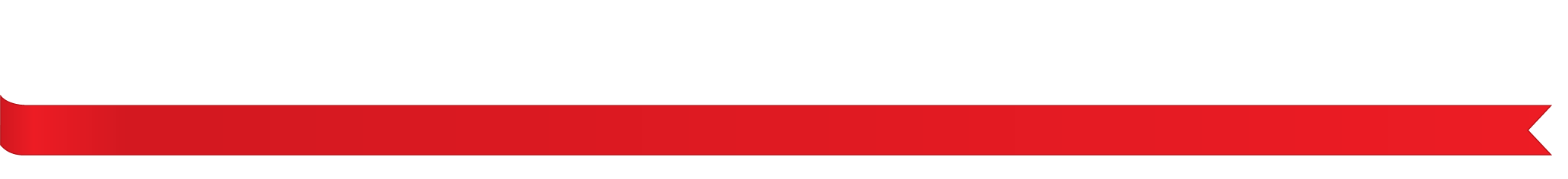 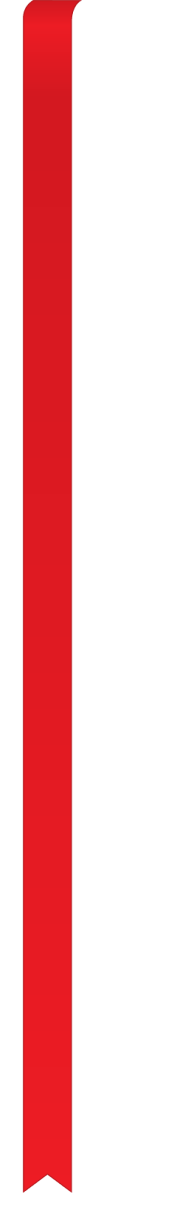 Возможности, открывшиеся ОУ города в результате озвученной коммерческой политики:
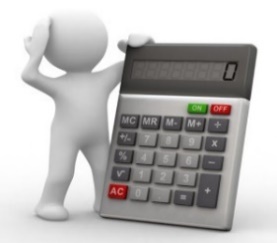 Альтернатива закупке в издательствах без потери в цене
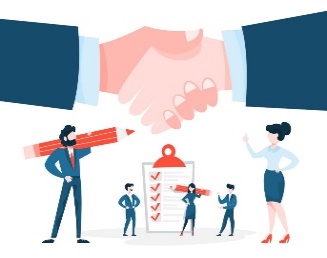 Сохранение возможности проведения конкурсных процедур (во многих районах «лимиты» на проведение закупок у единственного поставщика)
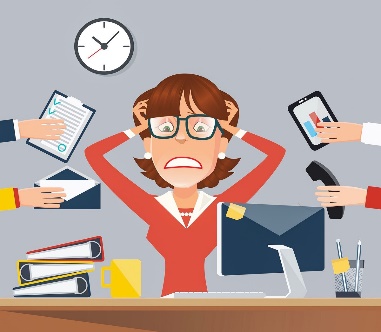 Возможность оформления всего перечня потребностей, имеющегося у школы, в одном заказе, не прибегая к дроблению заявок и заключению договоров с несколькими поставщиками
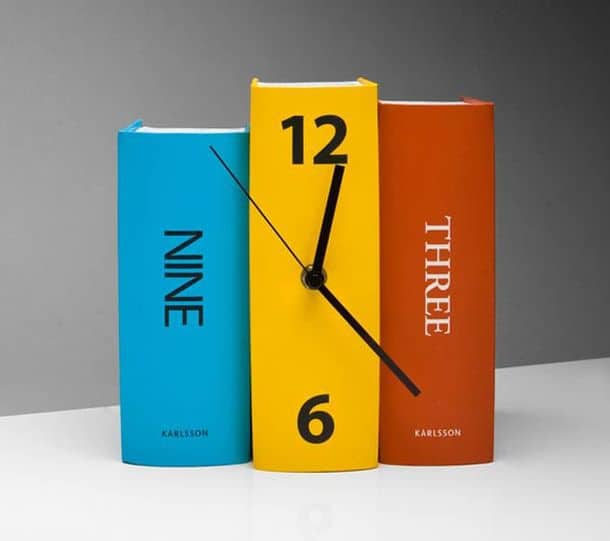 Возможность оформления школой заказа 
и заключение договора в любое время, 
удобное для каждого конкретного ОУ
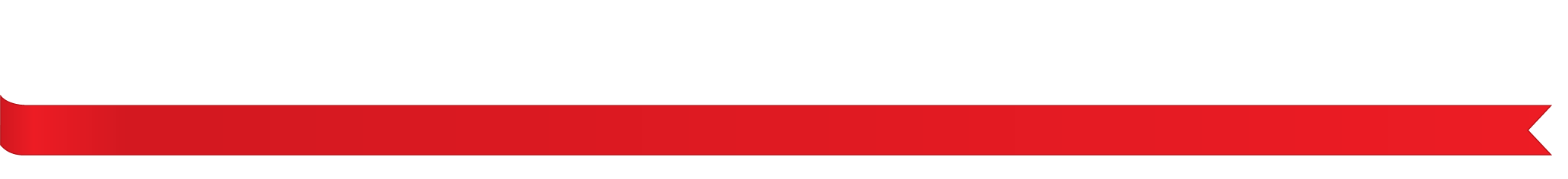 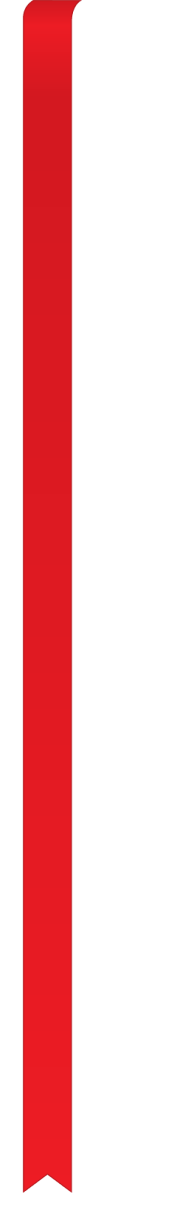 Число школ Санкт-Петербурга, закупивших учебную литературу* в компании «Абрис»
2021 г. – 371 ОУ
2022 г. – 394 ОУ
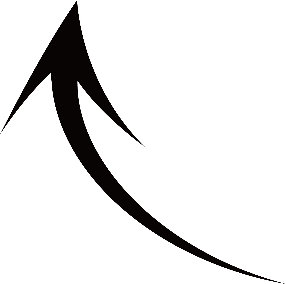 2021 г.
2022 г.
* Вся продукция: учебники, рабочие тетради, пособия и т.п.
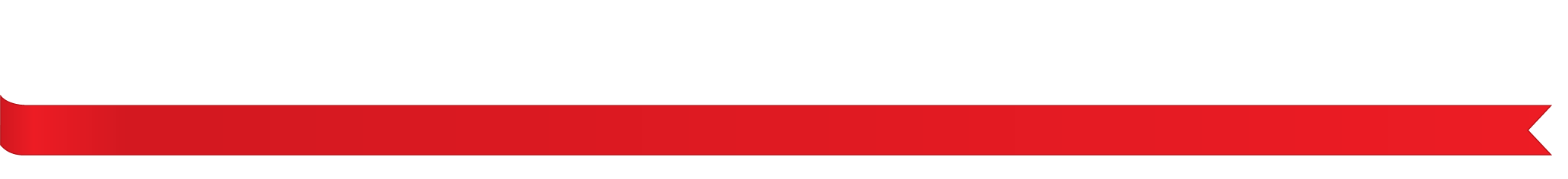 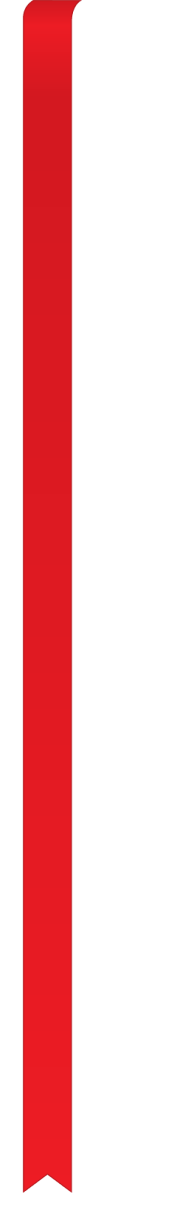 Заполнение бланка для сбора потребностей ОУ в расходах по целевой статье «расходы на обеспечение книгами и учебными изданиями»
Мероприятия в рамках процедур мониторинга, проводимых Комитетом по образованию и Центром архивных документов
=
Обязательство ОУ выкупить учебники исключительно 
в издательствах
Заполнение бланка для сбора потребностей ОУ
≠
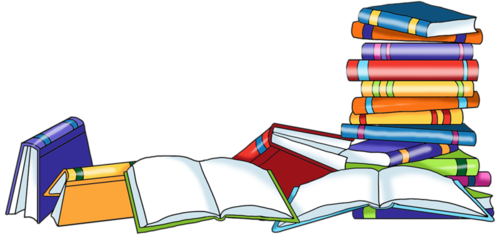 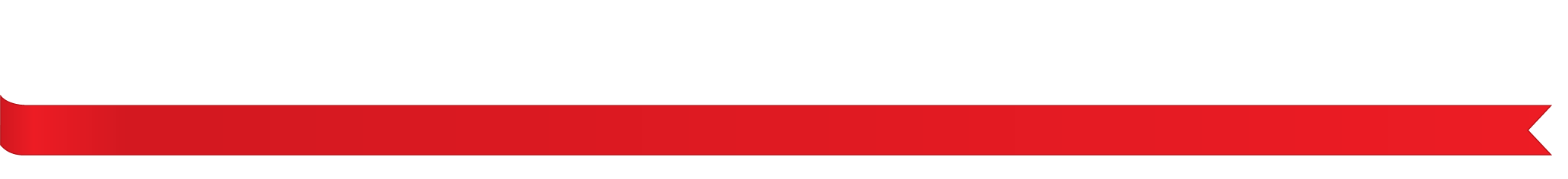 Требования, которые озвучивает Комитет по образованию в рамках расходования средств по целевой статье:
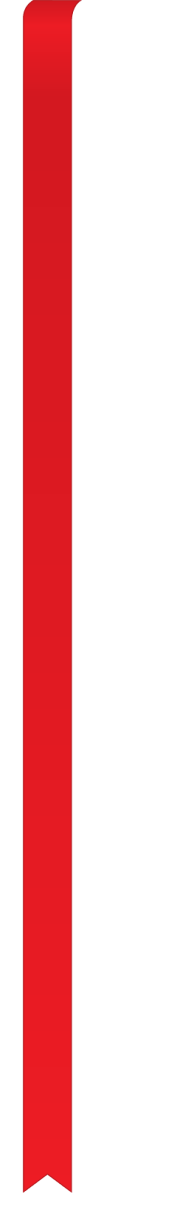 Учебник должен соответствовать ФГОС
Учебник должен входить 
в Федеральный перечень
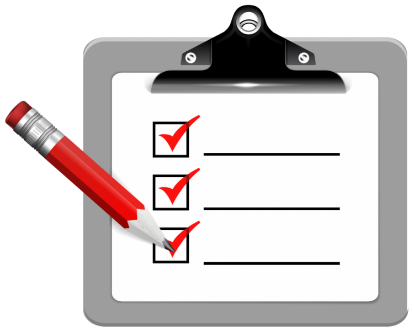 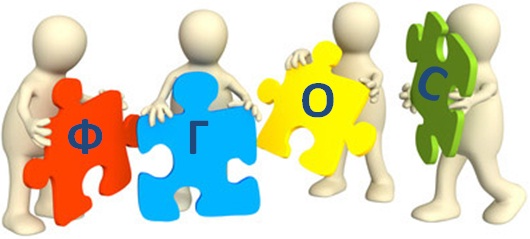 Выбор поставщика – право школы (района)
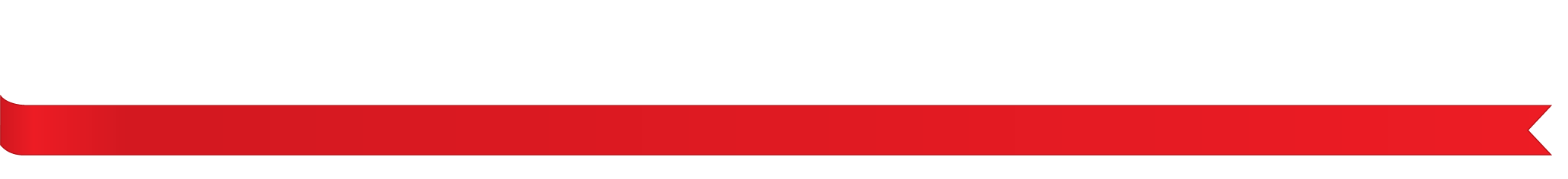 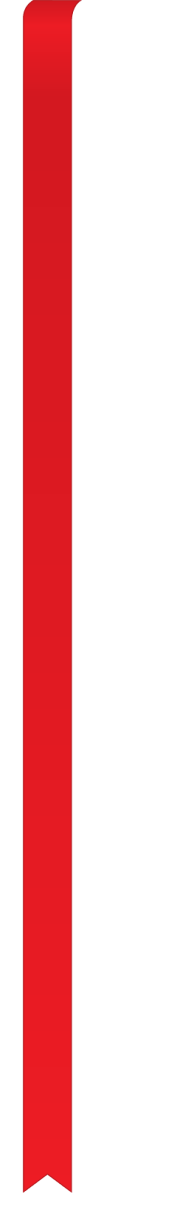 Взаимодействие компании «Абрис» по «целевым» средствам с ОУ в 2022 г. на примере Фрунзенского района:
февраль – школы заполнили бланк, необходимый для отправки             в Центр архивных документов
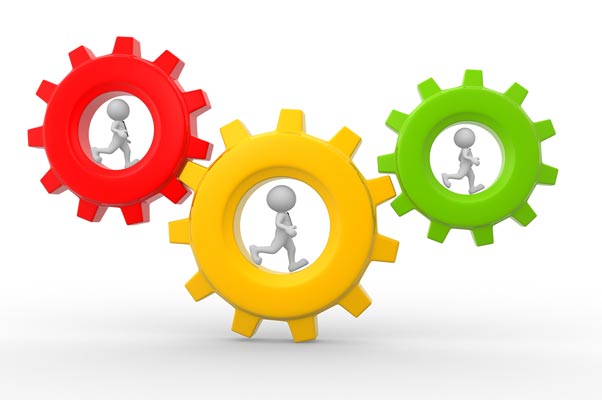 март – школы отправили эти же свои потребности в «Абрис»
апрель – состоялись электронные аукционы
май – осуществлена развозка товара
июнь – школы укомплектованы литературой к началу учебного года
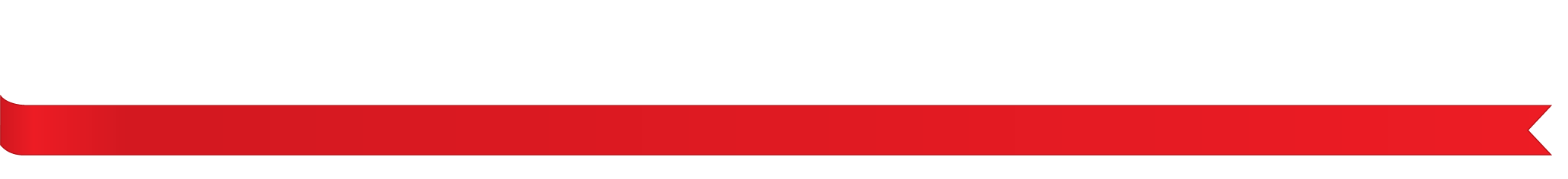 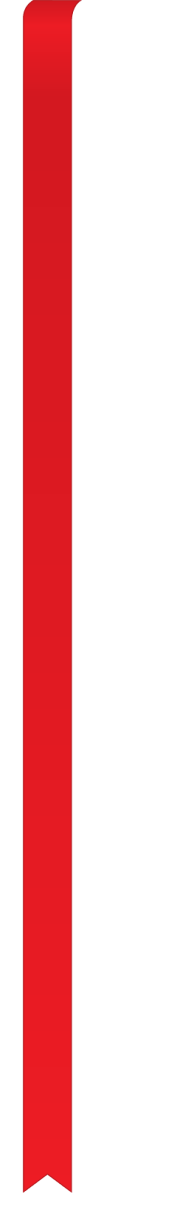 Информация по «малым» издательствам
Сравнительный анализ наценки в бланке, 
разосланном Комитетом для мониторинга потребностей ОУ на 2023 г.
В 2022г. экономия на «малых» издательствах при покупке в «Абрис» в крупных районах достигала 1-1,5 млн руб. (совокупно по всем школам).
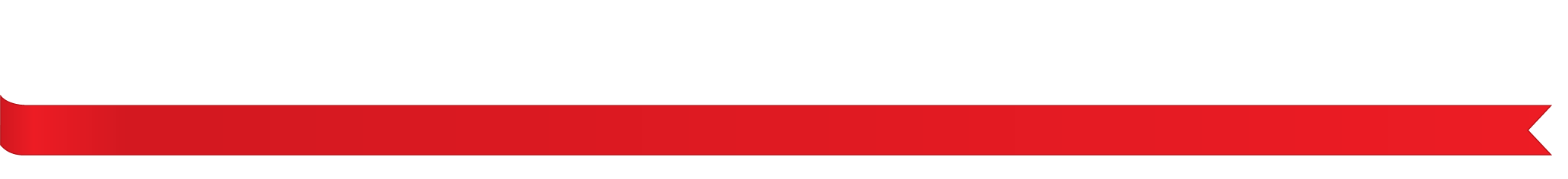 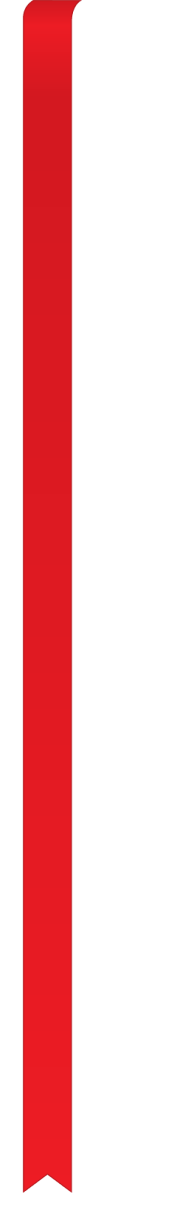 Книготорговая компания «Абрис» сегодня:
крупнейший федеральный клиент всех ведущих учебных издательств
оператор, обладающий мощными складскими и логистическими ресурсами, позволяющими осуществлять максимально оперативную сборку и доставку продукции
многолетний надежный и стабильный партнер нескольких сотен образовательных учреждений 

  компания, имеющая в своем штате специалистов с огромным профессиональным опытом, которые обеспечивают заказчикам сервис высокого уровня и индивидуальный подход в решении любых вопросов
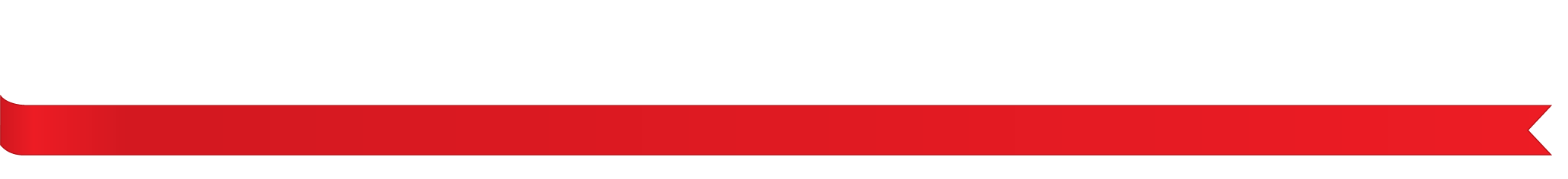 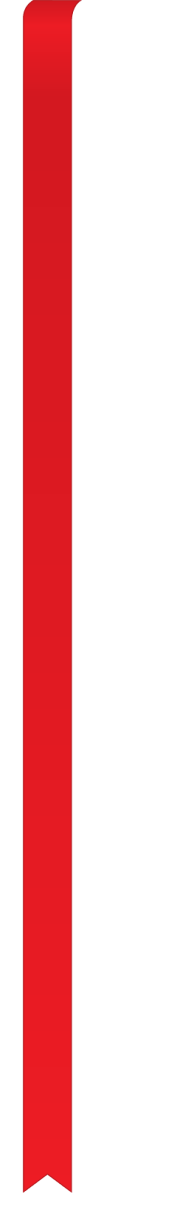 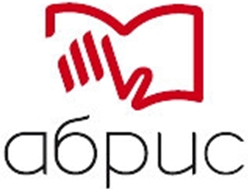 =
Ценовая политика 2023 г.
Ценовая политика 2022 г.
Ждем Ваших заказов!
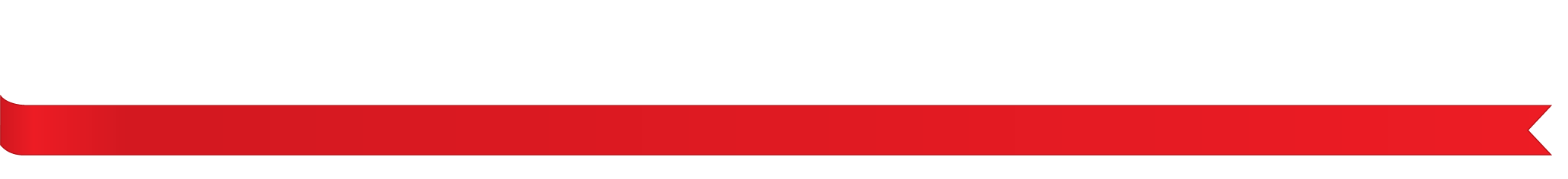 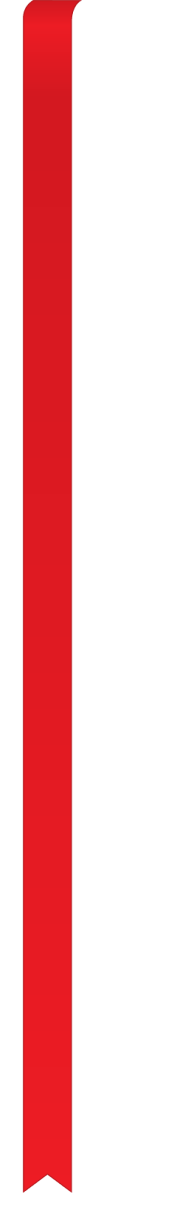 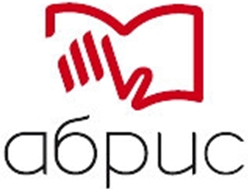 Спасибо за внимание!
Контакты для связи:
info@prosv-spb.ru
(812) 612-11-03
(812) 327-04-50 (51)
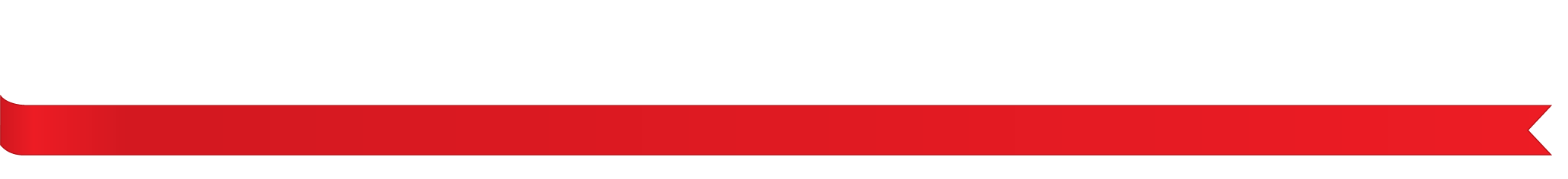